Return to school plans
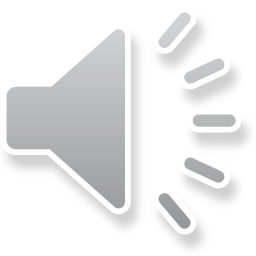 What will be the same?
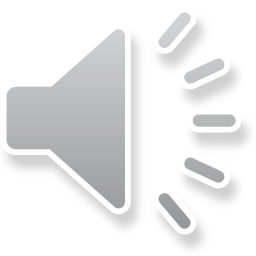 What will be different ?
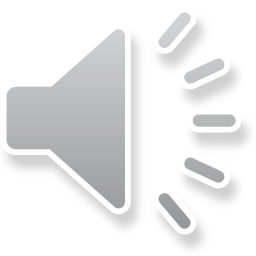 What will be different ?
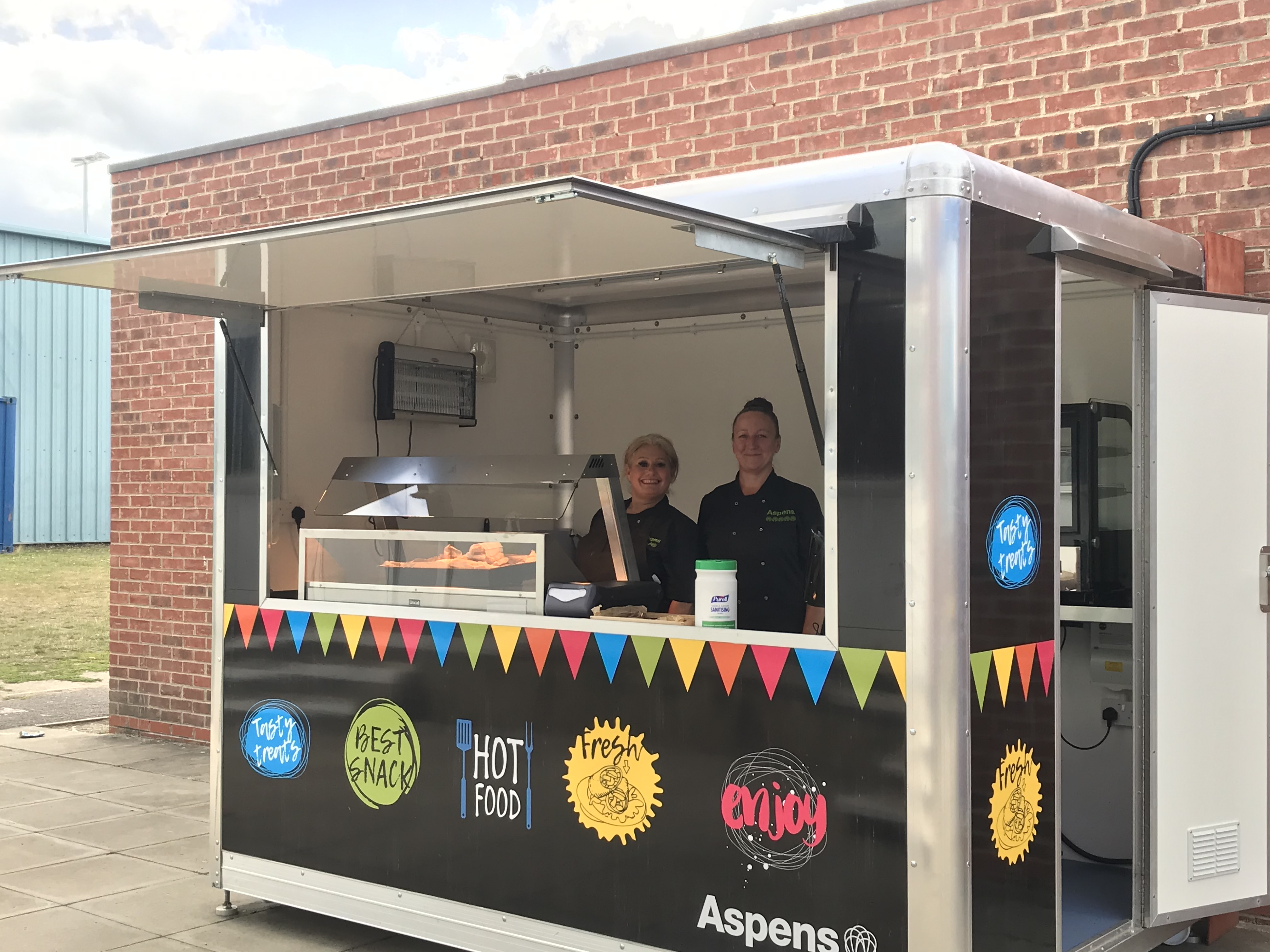 Year bubbles
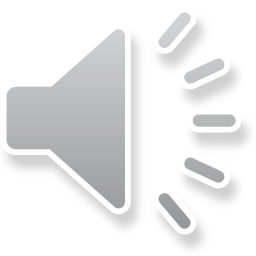 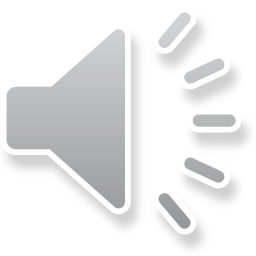 Tutor time - From 8.20am Registration at 8.40am 
End of Day - Year 7 leave at 2.55pm, Yr. 8 and 9 at 3.05pm and Yr. 10 and 11 at 3.15pm
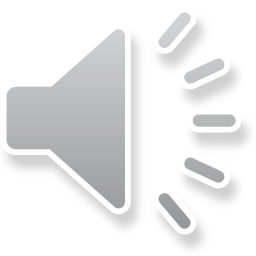 Keeping you safe
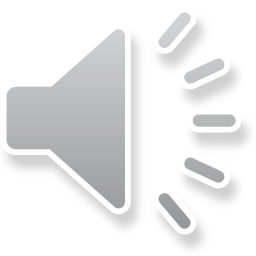 What will we expect of you?
We need you to firstly have a restful Summer.
Follow our behaviour rules which will now include following health and safety directions. 
Make sure that any hair colouring or extra piercings are removed by September the 3rd. 
Ask us for support if you are struggling 
Stay alert by ensuring you wash your hands regular.
Follow the " Catch it, Bin it, Kill it" for coughs and sneezes.
Wear masks on public or school transport.
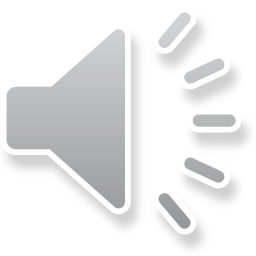 Start of term
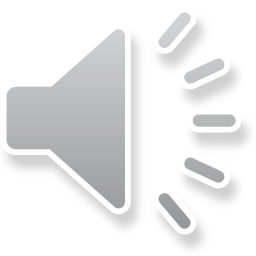 In other news
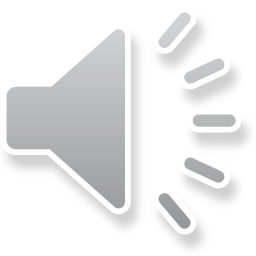